Inheritance
inheritance: Forming new classes based on existing ones.
a way to share/reuse code between two or more classes

superclass: Parent class being extended.
subclass: Child class that inherits behavior from superclass.
gets a copy of every field and method from superclass

is-a relationship: Each object of the subclass also "is a(n)" object of the superclass and can be treated as one.
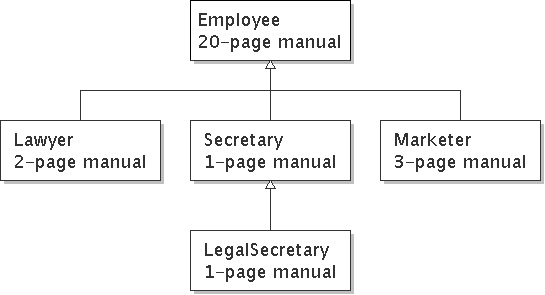 Inheritance syntax
public class name extends superclass {

Example:

	public class Lawyer extends Employee {
	    ...
	}

By extending Employee, each Lawyer object now:
receives a copy of each method from Employee automatically
can be treated as an Employee by client code

Lawyer can also replace ("override") behavior from Employee.
Overriding Methods
override: To write a new version of a method in a subclass that replaces the superclass's version.
No special syntax required to override a superclass method.Just write a new version of it in the subclass.

	public class Lawyer extends Employee {
	    // overrides getVacationForm in Employee class
	    public String getVacationForm() {
	        return "pink";
	    }
	    ...
	}
The super keyword
A subclass can call its parent's method/constructor:

	super.method(parameters)  	// methodsuper(parameters);	      	// constructor



	public class Lawyer extends Employee {
      public Lawyer(String name) {
          super(name);
      }

	    // give Lawyers a $5K raise (better)
	    public double getSalary() {
	        double baseSalary = super.getSalary();
	        return baseSalary + 5000.00;
	    }
	}
Subclasses and fields
public class Employee {
    private double salary;
    ...
}

public class Lawyer extends Employee {
    ...
    public void giveRaise(double amount) {
        salary += amount;   // error; salary is private
    }
}

Inherited private fields/methods cannot be directly accessed by subclasses.   (The subclass has the field, but it can't touch it.)
How can we allow a subclass to access/modify these fields?
Protected fields/methods
protected type name;  	// field

protected type name(type name, ..., type name) {
    statement(s);     	// method
}

a protected field or method can be seen/called only by:
the class itself,  and its subclasses
also by other classes in the same "package"  (discussed later)
useful for allowing selective access to inner class implementation


public class Employee {
    protected double salary;
    ...
}
Inheritance and constructors
If we add a constructor to the Employee class, our subclasses do not compile.  The error:

Lawyer.java:2: cannot find symbol
symbol  : constructor Employee()
location: class Employee
public class Lawyer extends Employee {
       ^

The short explanation: Once we write a constructor (that requires parameters) in the superclass, we must now write constructors for our employee subclasses as well.
Inheritance and constructors
Constructors are not inherited.
Subclasses don't inherit the Employee(int) constructor.

Subclasses receive a default constructor that contains:

public Lawyer() {
    super();       // calls Employee() constructor
}


But our Employee(int) replaces the default Employee().
The subclasses' default constructors are now trying to call a non-existent default Employee constructor.
Calling superclass constructor
super(parameters);


Example:
	public class Lawyer extends Employee {
	    public Lawyer(int years) {
	        super(years);  // calls Employee c'tor
	    }
	    ...
	}

The super call must be the first statement in the constructor.
Polymorphism
polymorphism: Ability for the same code to be used with different types of objects and behave differently with each.

System.out.println can print any type of object.
Each one displays in its own way on the console.
Coding with polymorphism
A variable of type T can hold an object of any subclass of T.

	Employee ed = new Lawyer();

You can call any methods from the Employee class on ed.



When a method is called on ed, it behaves as a Lawyer.

	System.out.println(ed.getSalary());       // 50000.0
	System.out.println(ed.getVacationForm()); // pink
Polymorphic parameters
You can pass any subtype of a parameter's type.

    public static void main(String[] args) {
        Lawyer lisa = new Lawyer();
        Secretary steve = new Secretary();
        printInfo(lisa);
        printInfo(steve);
    }
	
    public static void printInfo(Employee e) {
        System.out.println("pay  : " + e.getSalary());
        System.out.println("vdays: " + e.getVacationDays());
        System.out.println("vform: " + e.getVacationForm());
        System.out.println();
    }

OUTPUT:

pay  : 50000.0   pay  : 50000.0
vdays: 15        vdays: 10
vform: pink      vform: yellow
Polymorphism and arrays
Arrays of superclass types can store any subtype as elements.

public static void main(String[] args) {
    Employee[] e = {new Lawyer(),   new Secretary(), 
                    new Marketer(), new LegalSecretary()};

    for (int i = 0; i < e.length; i++) {
        System.out.println("pay  : " + e[i].getSalary());
        System.out.println("vdays: " + i].getVacationDays());
        System.out.println();
    }
}

Output:

pay  : 50000.0     pay  : 60000.0
vdays: 15          vdays: 10

pay  : 50000.0     pay  : 55000.0
vdays: 10          vdays: 10
Casting references
A variable can only call that type's methods, not a subtype's.

	Employee ed = new Lawyer();
	int hours = ed.getHours();  // ok; in Employee
	ed.sue();                   // compiler error

The compiler's reasoning is, variable ed could store any kind of employee, and not all kinds know how to sue .

To use Lawyer methods on ed, we can type-cast it.

	Lawyer theRealEd = (Lawyer) ed;
	theRealEd.sue();            // ok

	((Lawyer) ed).sue();        // shorter version
More about casting
The code crashes if you cast an object too far down the tree.
	Employee eric = new Secretary();
	((Secretary) eric).takeDictation("hi");    // ok
	((LegalSecretary) eric).fileLegalBriefs(); // error
	//	 (Secretary doesn't know how to file briefs)

	
You can cast only up and down the tree, not sideways.
	Lawyer linda = new Lawyer();
	((Secretary) linda).takeDictation("hi");   // error


Casting doesn't actually change the object's behavior.It just gets the code to compile/run.
	((Employee) linda).getVacationForm()       // pink
InterfacesShapes example
Consider the task of writing classes to represent 2D shapes such as Circle, Rectangle, and Triangle.

Certain operations are common to all shapes:
perimeter:	distance around the outside of the shape
area:	 	amount of 2D space occupied by the shape

Every shape has these, but each computes them differently.
r
w
h
b
a
c
Shape area and perimeter
Circle (as defined by radius r ):
	area	=  r 2
	perimeter	= 2  r

Rectangle (as defined by width w and height h ):
	area	= w h
	perimeter	= 2w + 2h

Triangle (as defined by side lengths a, b, and c)
	area	= √(s (s - a) (s - b) (s - c))
			   where s = ½ (a + b + c) 
	perimeter	= a + b + c
Common behavior
Suppose we have 3 classes Circle, Rectangle, Triangle.
Each has the methods perimeter and area.


We'd like our client code to be able to treat different kinds of shapes in the same way:
Write a method that prints any shape's area and perimeter.
Create an array to hold a mixture of the various shape objects.
Write a method that could return a rectangle, a circle, a triangle, or any other kind of shape.
Make a DrawingPanel display many shapes on screen.
Interfaces
interface: A list of methods that a class can promise to implement.

Inheritance gives you an is-a relationship and  code sharing.
A Lawyer can be treated as an Employee and inherits its code.

Interfaces give you an is-a relationship without  code sharing.
A Rectangle object can be treated as a Shape but inherits no code.

Analogous to non-programming idea of roles or certifications:
"I'm certified as a CPA accountant.This assures you I know how to do taxes, audits, and consulting."
"I'm 'certified' as a Shape, because I implement the Shape interface.This assures you I know how to compute my area and perimeter."
Interface syntax
public interface name {
    public type name(type name, ..., type name);
    public type name(type name, ..., type name);
    ...
    public type name(type name, ..., type name);
}

Example:
public interface Vehicle {
    public int getSpeed();
    public void setDirection(int direction);
}
Shape interface
// Describes features common to all shapes.
	public interface Shape {
	    public double area();
	    public double perimeter();
	}

Saved as Shape.java



abstract method: A header without an implementation.
The actual bodies are not specified, because we want to allow each class to implement the behavior in its own way.
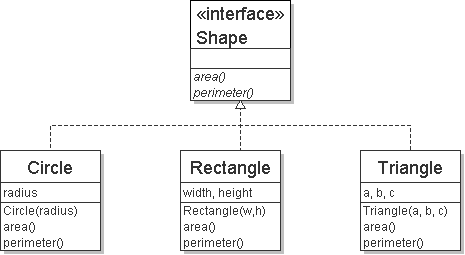 Implementing an interface
public class name implements interface {
	    ...
	}


A class can declare that it "implements" an interface.
The class promises to contain each method in that interface.
(Otherwise it will fail to compile.)

Example: 
	public class Bicycle implements Vehicle {
	    ...
	}
Interface requirements
public class Banana implements Shape {
	    // haha, no methods! pwned
	}

If we write a class that claims to be a Shape but doesn't implement area and perimeter methods, it will not compile.

	Banana.java:1: Banana is not abstract and does not override abstract method area() in Shape
	public class Banana implements Shape {
	             ^
Interfaces + polymorphism
Interfaces benefit the client code  author the most.

they allow polymorphism(the same code can work with different types of objects)



	public static void printInfo(Shape s) {
	    System.out.println("The shape: " + s);
	    System.out.println("area : " + s.area());
	    System.out.println("perim: " + s.perimeter());
	    System.out.println();
	}
	...
	Circle circ = new Circle(12.0);
	Triangle tri = new Triangle(5, 12, 13);
	printInfo(circ);
	printInfo(tri);
Abstract ClassesList classes example
Suppose we have implemented the following two list classes:

ArrayList



LinkedList


We have a List interface to indicate that both implement a List ADT.
Problem:
Some of their methods are implemented the same way (redundancy).
front
Common code
Notice that some of the methods are implemented the same way in both the array and linked list classes.

add(value)
contains
isEmpty

Should we change our interface to a class?  Why / why not?
How can we capture this common behavior?
Abstract classes
abstract class: A hybrid between an interface and a class.
defines a superclass type that can contain method declarations (like an interface) and/or method bodies (like a class)
like interfaces, abstract classes that cannot be instantiated(cannot use new to create any objects of their type)

What goes in an abstract class?
implementation of common state and behavior that will be inherited by subclasses (parent class role)
declare generic behaviors that subclasses implement (interface role)
Abstract class syntax
// declaring an abstract class
public abstract class name {
    ...

    // declaring an abstract method
    // (any subclass must implement it)
    public abstract type name(parameters);

}


A class can be abstract even if it has no abstract methods
You can create variables (but not objects) of the abstract type
Abstract and interfaces
Normal classes that claim to implement an interface must implement all methods of that interface:

public class Empty implements List {}  // error


Abstract classes can claim to implement an interface without writing its methods; subclasses must implement the methods.

public abstract class Empty implements List {} // ok

public class Child extends Empty {}         // error
An abstract list class
// Superclass with common code for a list of integers.
public abstract class AbstractList implements List {
    public void add(int value) {
        add(size(), value);
    }
    
    public boolean contains(int value) {
        return indexOf(value) >= 0;
    }
    
    public boolean isEmpty() {
        return size() == 0;
    }
}


public class ArrayList extends AbstractList { ...

public class LinkedList extends AbstractList { ...
Abstract class vs. interface
Why do both interfaces and abstract classes exist in Java?
An abstract class can do everything an interface can do and more.
So why would someone ever use an interface?

Answer: Java has single inheritance.
can extend only one superclass
can implement many interfaces

Having interfaces allows a class to be part of a hierarchy (polymorphism) without using up its inheritance relationship.
Inner classes
inner class: A class defined inside of another class.
can be created as static or non-static
we will focus on standard non-static ("nested") inner classes

usefulness:
inner classes are hidden from other classes (encapsulated)
inner objects can access/modify the fields of the outer object
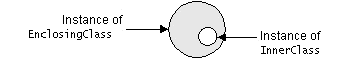 Inner class syntax
// outer (enclosing) class
public class name {
    ...

    // inner (nested) class
    private class name {
        ...
    }
}

Only this file can see the inner class or make objects of it.
Each inner object is associated with the outer object that created it, so it can access/modify that outer object's methods/fields.
If necessary, can refer to outer object as OuterClassName.this